সুপ্রিয় শিক্ষার্থীবৃন্দ সবাইকে স্বাগত
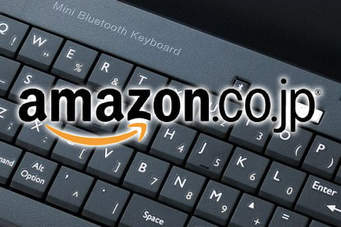 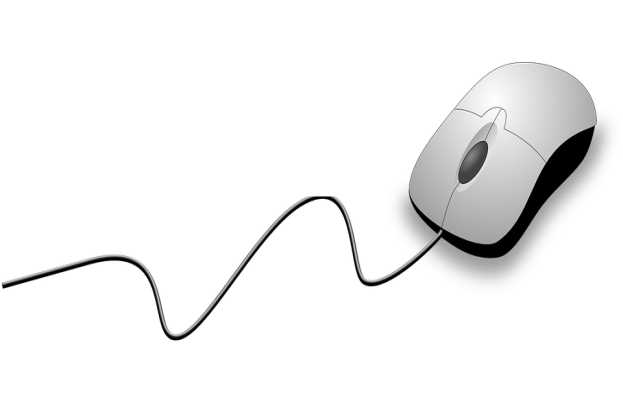 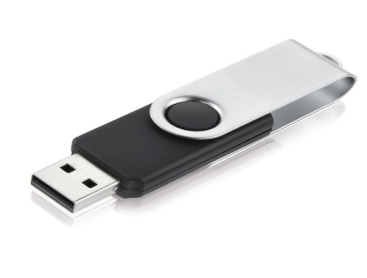 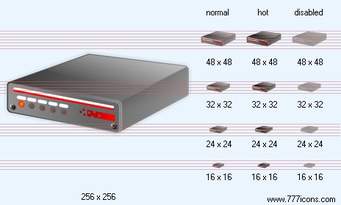 পাঠ পরিচিতি
শিক্ষক পরিচিতি
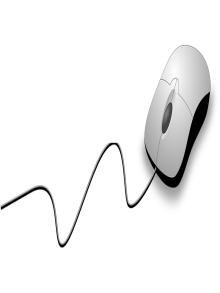 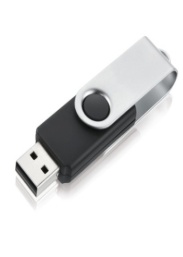 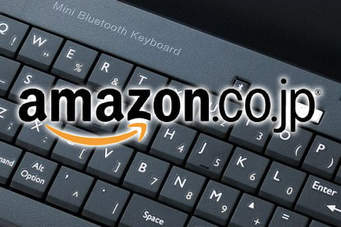 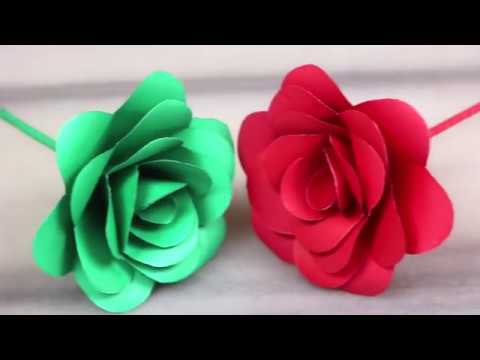 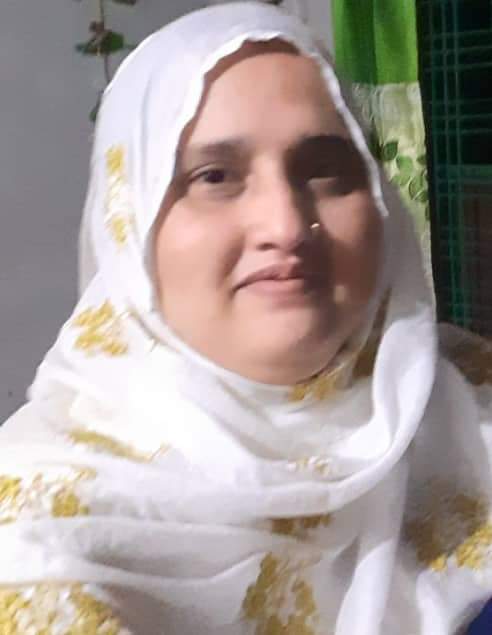 শ্রেণীঃ  ষষ্ঠ
বিষয়ঃ তথ্য ও যোগাযোগ প্রযুক্তি
আজকের পাঠঃ ইনপুট  ডিভাইস
সময়ঃ ৪৫ মিনিট 
তারিখঃ ০৬/০৬/১৯
মোছাঃ শিউলী বেগমসহকারী শিক্ষক (আইসিটি)আরজিদেনীপুর শিয়ালকোট আলিম মাদ্রাসাপার্বতীপুর,দিনাজপুর।ফোন নংঃ 01788093620ই-মেইলঃ sheuli.1978.bd@gmail.com
ছবিগুলো লক্ষ করি
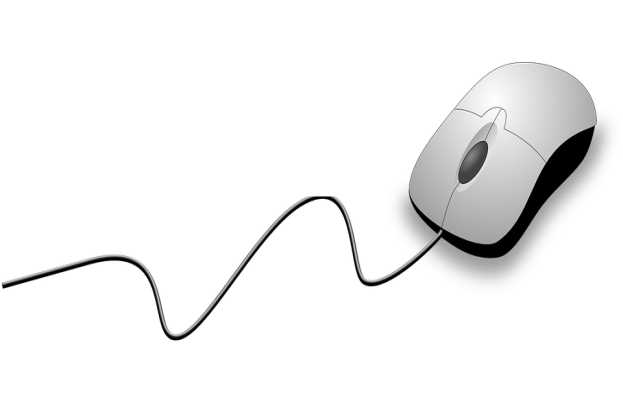 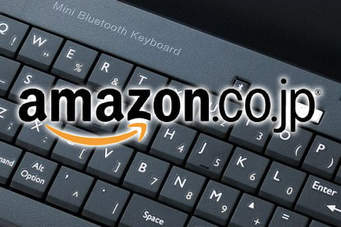 ইনপুট ডিভাইস
শিখন ফল
পাঠ শেষে শিক্ষার্থী…..
ইনপুট ডিভাইস কী তা বলতে পারবে;
বিভিন্ন ইনপুট ডিভাইসের কার্যাবলী বর্ণনা করতে পারবে।
বলত যন্ত্রটি কোন ডিভাইস
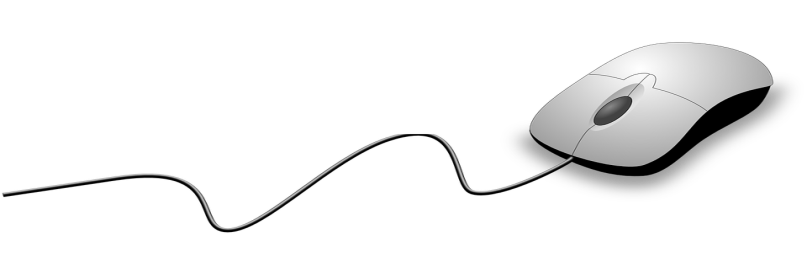 কম্পিউটার ব্যাবহারকারী যখন লিখে,এঁকে, কপি করে কোন তথ্য কম্পিউটারে প্রবেশ করায় তখন তাকে ইনপুট ডিভাইস বলা হয় । যেমন-
কি-বোর্ড,মাউস,স্ক্যানার,ওয়েবক্যাম,ভিডিও ক্যামেরা,ডিজিটাল ক্যামেরা ইত্যাদি।
একক কাজ
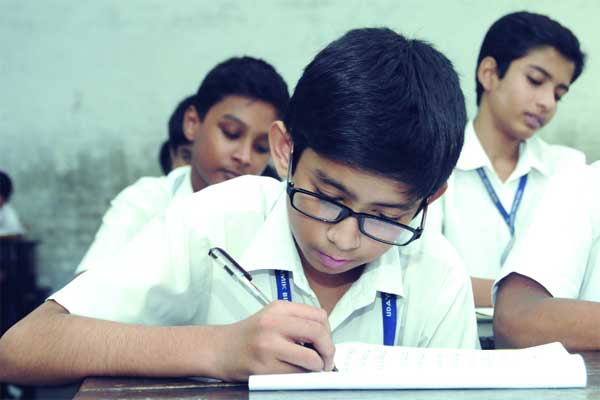 ইনপুট ডিভাইস কী?
যন্ত্রটির নাম কী বলতে পার
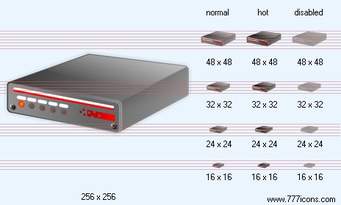 জোড়ায় কাজ
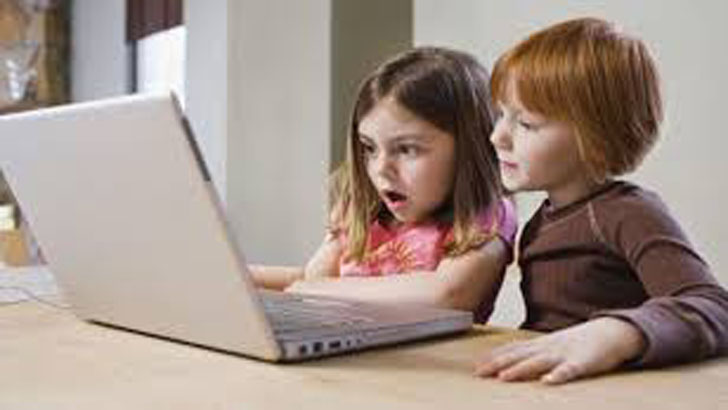 জোড়ায় আলোচনা করে ইনপুট ডিভাইসের সুবিধাগুলো উপস্থাপন কর।
ছবিগুলো লক্ষ কর
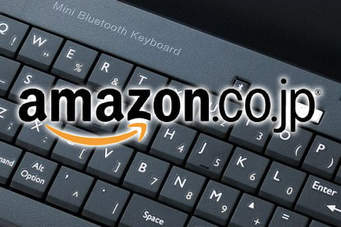 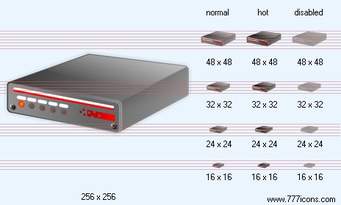 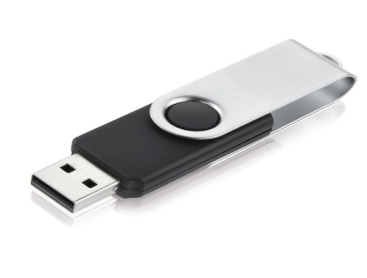 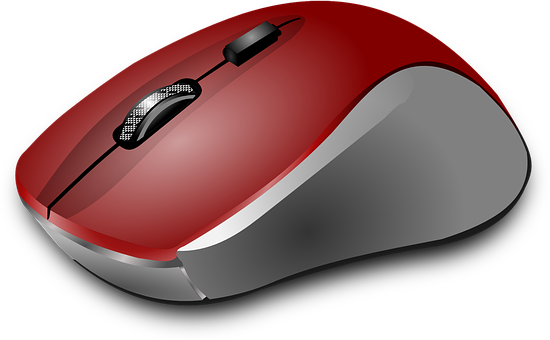 দলীয় কাজ
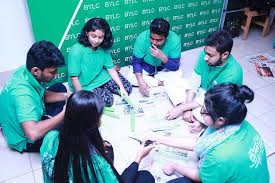 যে ডিভাইসগুলো আলোচনা করা হলো তোমাদের অভিজ্ঞতার আলোকে ইনপুট ডিভাইসের একটা তালিকা তৈরি কর।
মূল্যায়ন
১।কী-বোর্ড কী (ক) আউটপুট (খ) বই  (গ) রেডিও  (ঘ) ইনপুট ডিভাইস
উত্তর-ঘ
২।মাউসের কাজ কী? (ক) গান শোনা (খ) সিনেমা দেখা (গ) টেলিভিশ দেখা (ঘ) কোন কিছু নির্দেশ করা
 উত্তর- ঘ
৩।স্ক্যানার এর কাজ কী? (ক) গল্প করা (খ) খাওয়া দাওয়া (গ) ইনপুট দেওয়া (ঘ) ছবি দেখা 
উত্তর-গ
বাড়ির কাজ
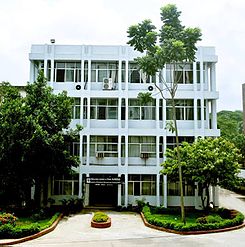 ইনপুট ডিভাইসের গুরুত্ব লিখে আনবে।
ধন্যবাদ
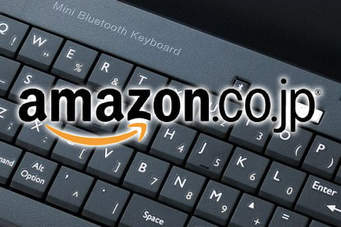 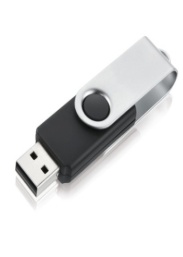 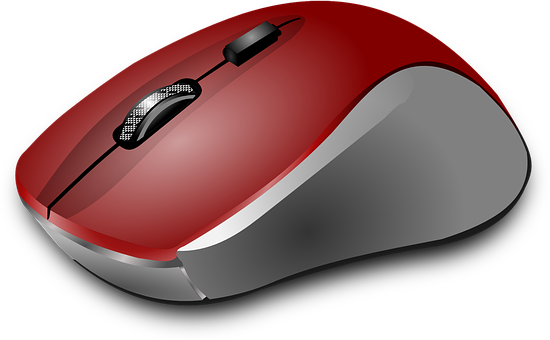 সবাই ভালো থেকো আগামী ক্লাসে আবার দেখা হবে।